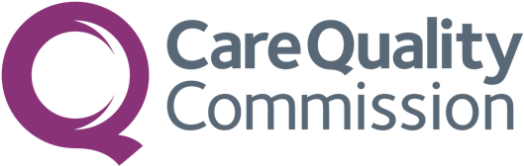 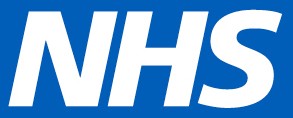 Déjenos su opinión sobre la atención a la salud mental
Encuesta sobre salud mental comunitaria 2025
Esta organización pronto llevará a cabo una encuesta para saber su opinión sobre la atención que recibe. 

El año pasado recibimos las opiniones de casi 15.000 personas. Los resultados nos ayudaron a mejorar la calidad del servicio y la experiencia de atención de salud mental de las personas.
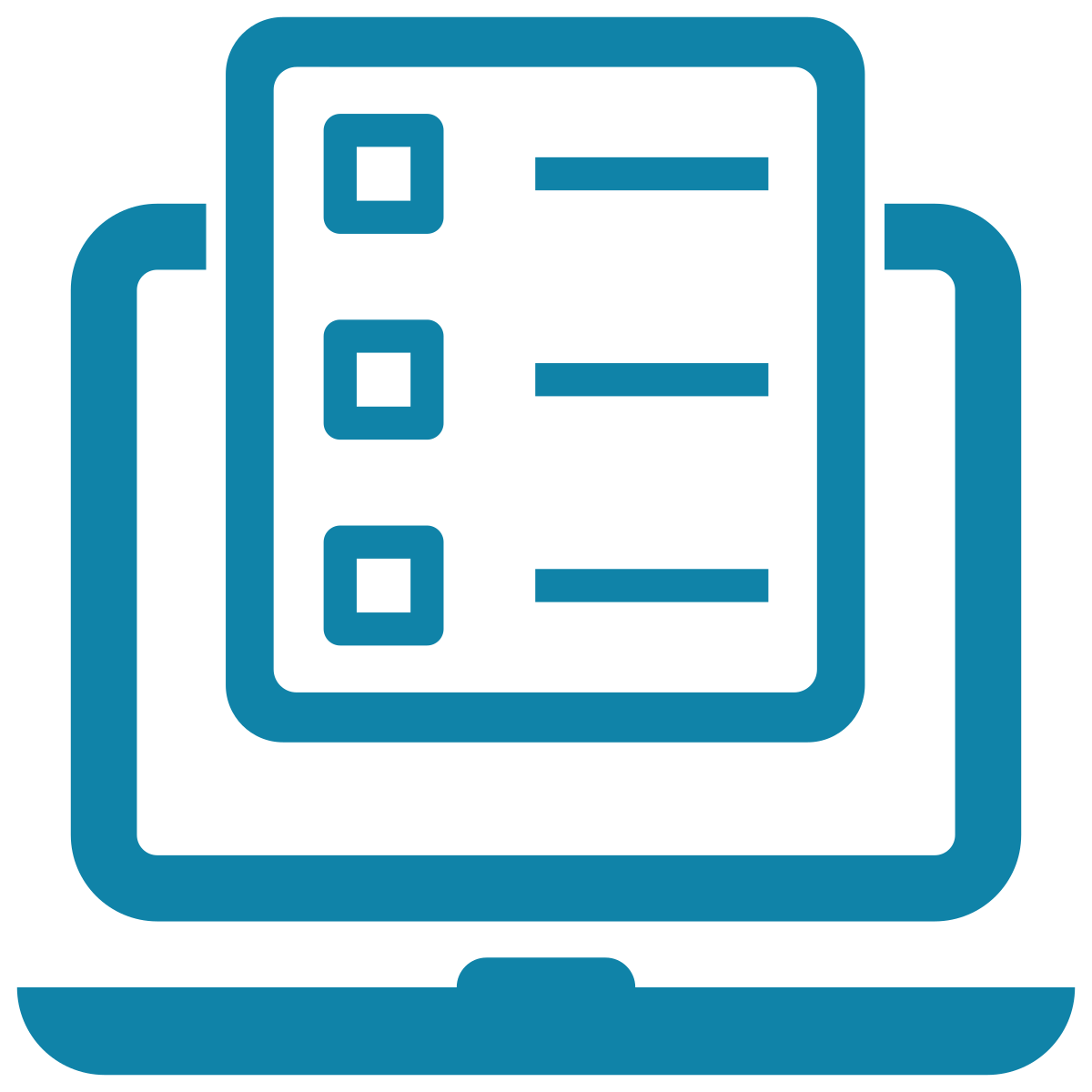 Ayúdenos a mejorar los servicios que recibe
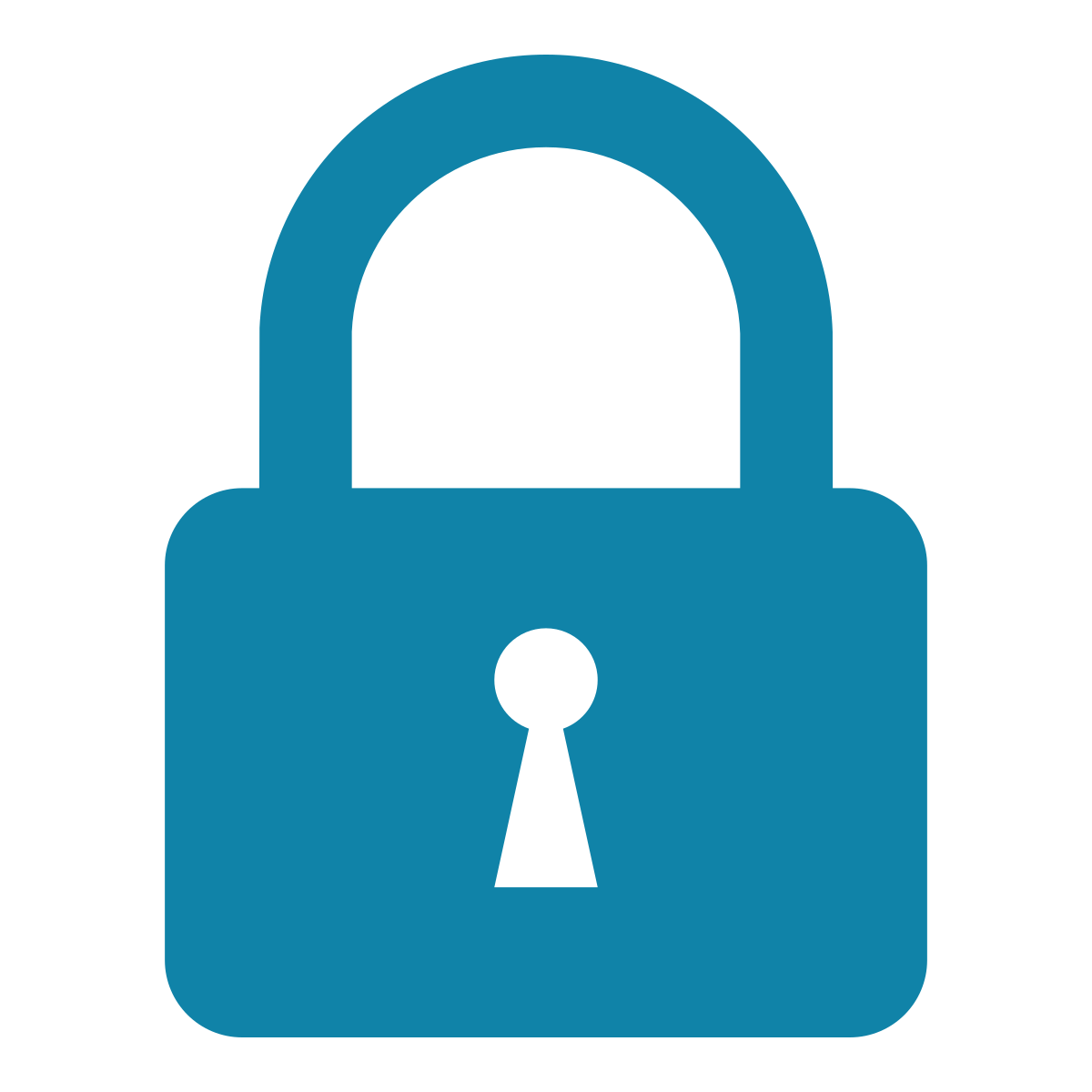 La participación es voluntaria y todas las respuestas son confidenciales.

Si se le invita a participar, su nombre, número de teléfono y dirección postal solo serán utilizados por los investigadores para realizar la encuesta. Su información y respuestas a la encuesta no se compartirán con ningún profesional que le brinde atención, y todos los datos publicados serán anónimos.
Si no desea participar o tiene alguna pregunta sobre la encuesta, comuníquese con la organización a través de los siguientes contactos:
Número de teléfono de la organización (obligatorio)
Dirección de correo electrónico de la organización (si está disponible) 
Dirección de la organización (si está disponible)
La Encuesta sobre salud mental comunitaria cuenta con la aprobación de la Sección 251 (Ley del NHS de 2006) para procesar los datos de contacto.